JONATHAN DELAVINE
Título del puesto
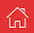 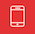 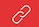 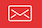 name@mail.com
000 111 333
Twitter.com/name
12 Street Name
Madrid
HABILIDADES PERSONALES
PERFIL
EXPERIENCIA LABORAL
HABILIDADES PROFESIONALES
IDIOMAS
ESTUDIOS
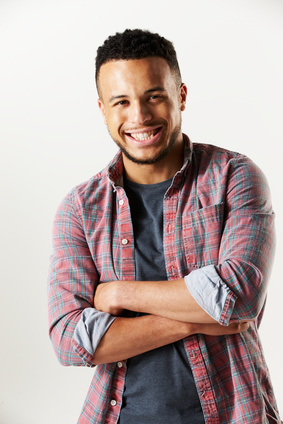